VV přívlastková, úvod
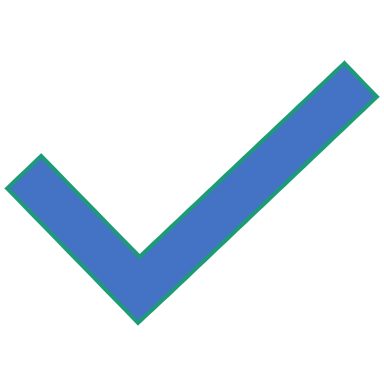 7. třída
Opakování učiva
6. Zavolej mi včas, abych mohla jet s tebou.
7. Křičel, jako když ho na nože bere.
8. Nevěděli jsme, zda přijde do školy.
9.  Když zazvonilo, vyběhli na dvůr.
10. I když bylo hezky, zůstali jsme doma.
Opakování pravidel
Opakování učiva
11. Chtěla, aby se víc učil.
12. Zdálo se mu, že se ztratil.
13. Jelikož často vyrušoval, dostal poznámku.
14. Dovolenou objednal tam, kde už byli minulý rok.
15. Smál se, až se za břicho popadal.
Zopakujte si, co víš o PŘÍVLASTKU.
= rozvíjející větný člen
Rozvíjí podstatné jméno.
Ptáme se otázkou  JAKÝ?
Může být:    shodný  -  neshodný
Najdi přívlastky a urči, zda se jedná o shodný, či neshodný:
Zahrada byla osázena ovocnými stromy. Květy jabloně naštěstí nepomrzly. V naší zahradě najdeme i vzrostlé švestky a stromy meruněk.
Ve větě jednoduché urči PŘÍVLASTEK A
SROVNEJTE JEJ S VĚTOU PŘÍVLASTKOVOU.
Babička nám nabídla švestkový koláč.
Babička nám nabídla koláč, na kterém byly švestky.
Za dveřmi se ozvaly hlasy mých rodičů.
Za dveřmi se ozvaly hlasy, jež patřily mým rodičům.
V parku za rybníčkem rostou vzácné stromy.
V parku, který leží za rybníčkem, rostou vzácné stromy.
1. NAJDI VEDLEJŠÍ VĚTU PŘÍVLASTKOVOU 2. VYSVĚTLI PŘÍSLOVÍ
Pes, který štěká, nekouše.
Není všechno zlato, co se třpytí.
Láska je vzácný dar, který si dáváme navzájem.
Jen ten je přítelem, kdo ti pomůže vstát.
Domov jsou ruce, do kterých smíš plakat.
Je škoda každé rány, která padne vedle.
Není na světě člověk ten, aby se zavděčil lidem všem.
1. NAJDI VEDLEJŠÍ VĚTU PŘÍVLASTKOVOU 2. VYSVĚTLI PŘÍSLOVÍ
Pes, který štěká, nekouše.
Není všechno zlato, co se třpytí.
Láska je vzácný dar, který si dáváme navzájem.
Jen ten je přítelem, kdo ti pomůže vstát.
Domov jsou ruce, do kterých smíš plakat.
Je škoda každé rány, která padne vedle.
Není na světě člověk ten, aby se zavděčil lidem všem.
SHRNUTÍ – přepište do Pravidel
Vedlejší věta PŘÍVLASTKOVÁ  =  věta závislá
                                          - rozvíjí PODSTATNÉ věty řídící 
                                                   (stojí hned za řídícím podstatným jménem) 
                                          - ptáme se otázkou JAKÝ? KTERÝ?
Časté spojovací výrazy:
                vztažná zájmena – kdo, co, jaký, který, čí, jenž
                vztažná příslovce – kam, kde
                 spojky – že, aby
Doplň větu PŘÍVLASTKOVOU, PRACOVNÍ LIST.
Všichni jsme zapomněli na úkol, který __________________________________.
Poprosili nás o zapůjčení klíče, bez něhož ________________________________.
Na rýsováni jsme si připravili tužku, kterou _______________________________.
K domu přijelo auto, v němž __________________________________________.
Chlapec, který______________________________________, se náhle postavil .
Bydlím ve městě, kde _______________________________________________.